MODELLO DI SWOT A PUZZLE
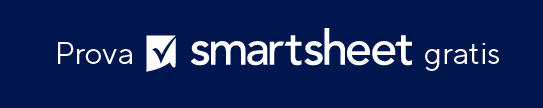 PUNTI DI FORZA (+)
PUNTI DEBOLI (-)
Punto di forza uno
Due
Tre
Quattro
Punto debole uno
Due
Tre
FATTORI
S
W
O
T
Opportunità uno
Due
Tre
Minaccia uno
Due
FATTORI
OPPORTUNITÀ (+)
MINACCE (-)